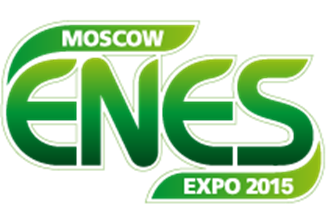 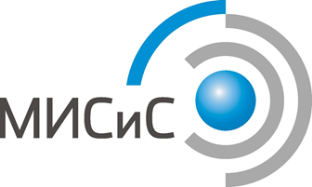 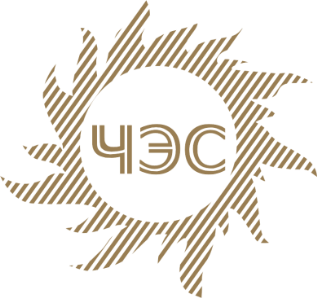 Оперативный отчёт об участии ПАО «Челябэнергосбыт»на форуме ENES 2015
Москва
20-21 ноября 2015 г.
ENES 2015
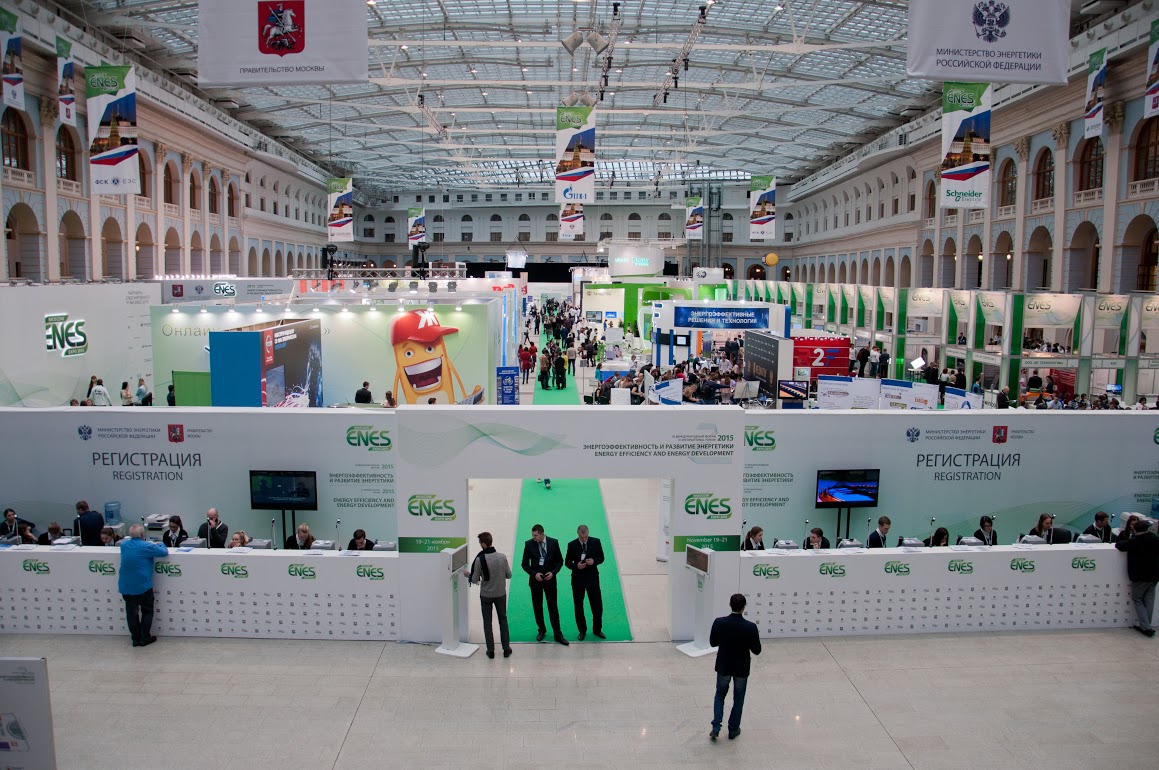 2
Участие в панельных дискуссиях
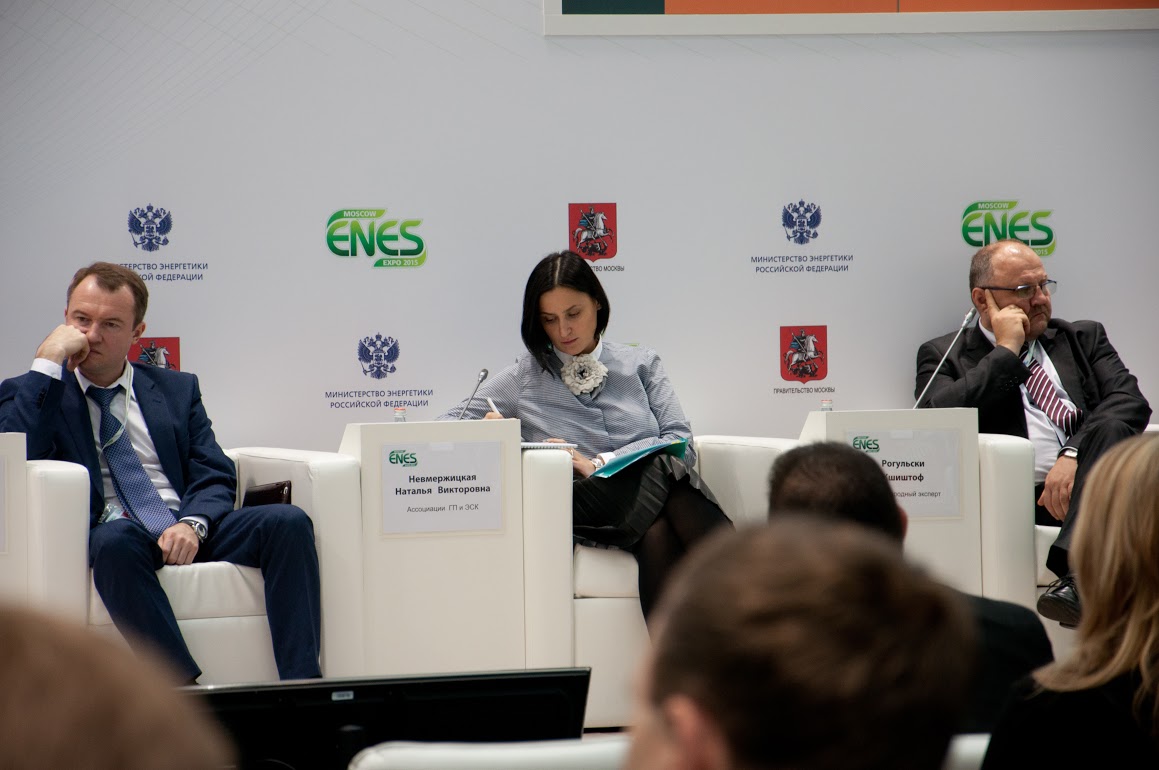 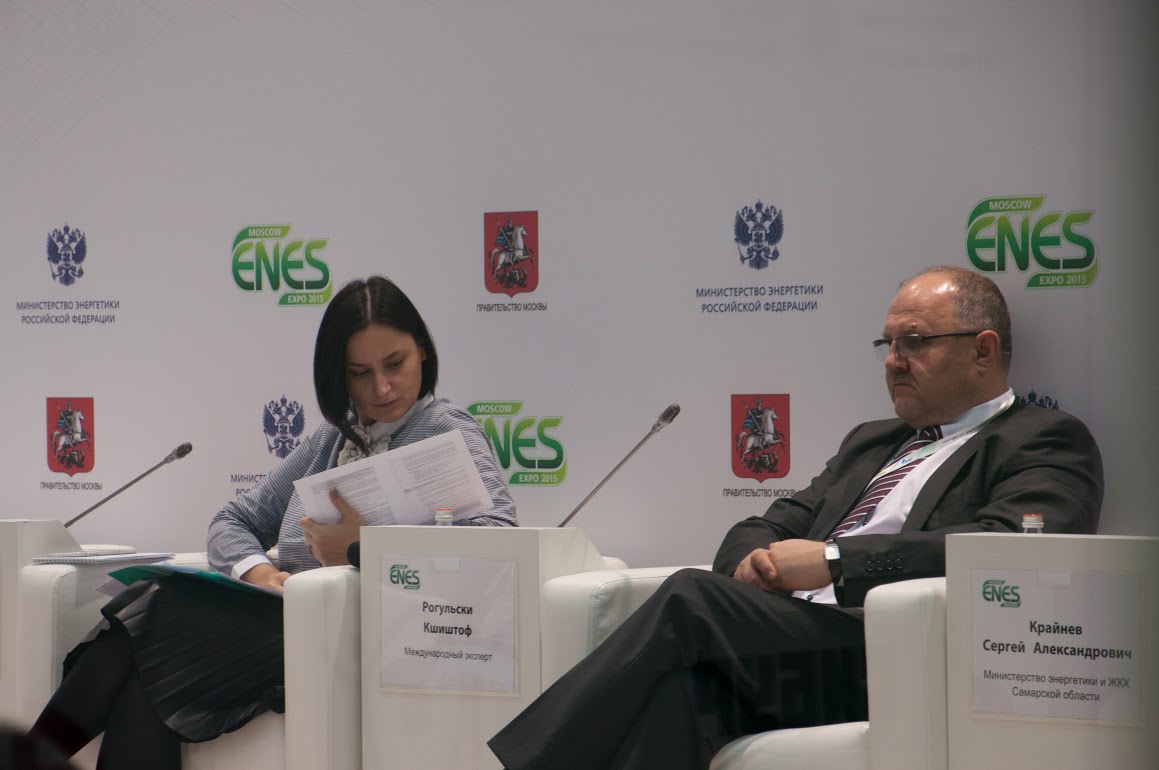 3
Участие в панельных дискуссиях
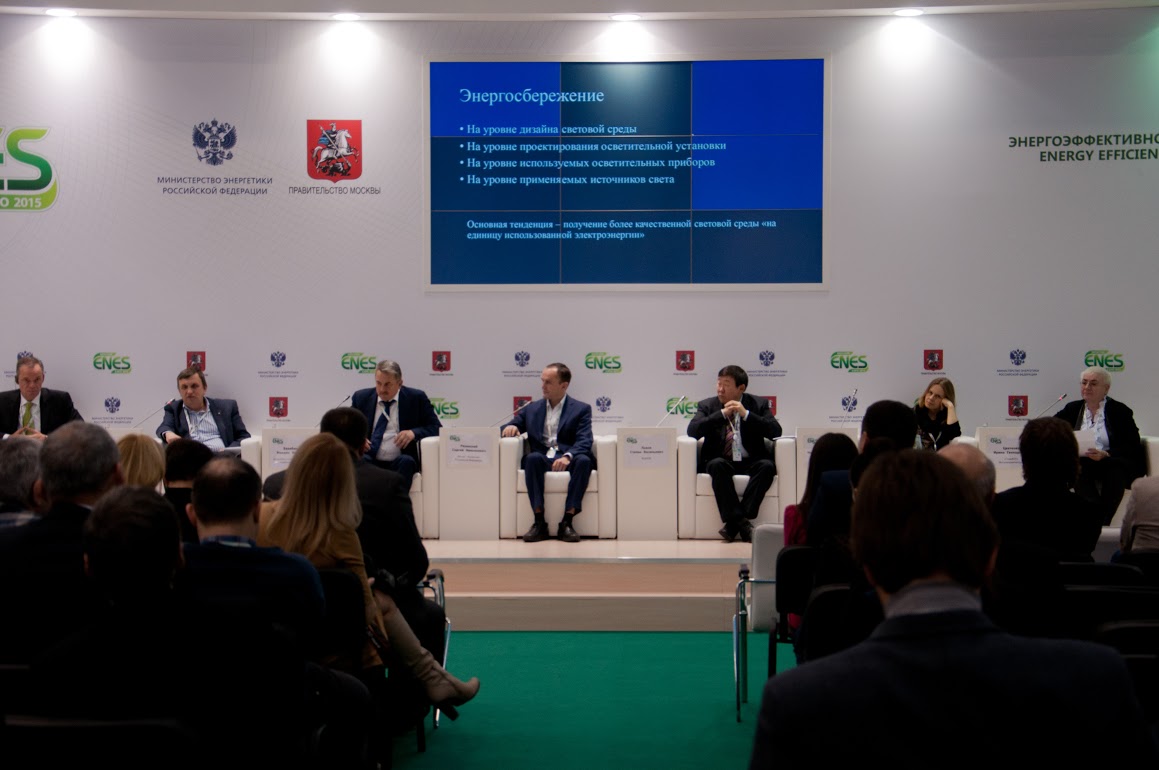 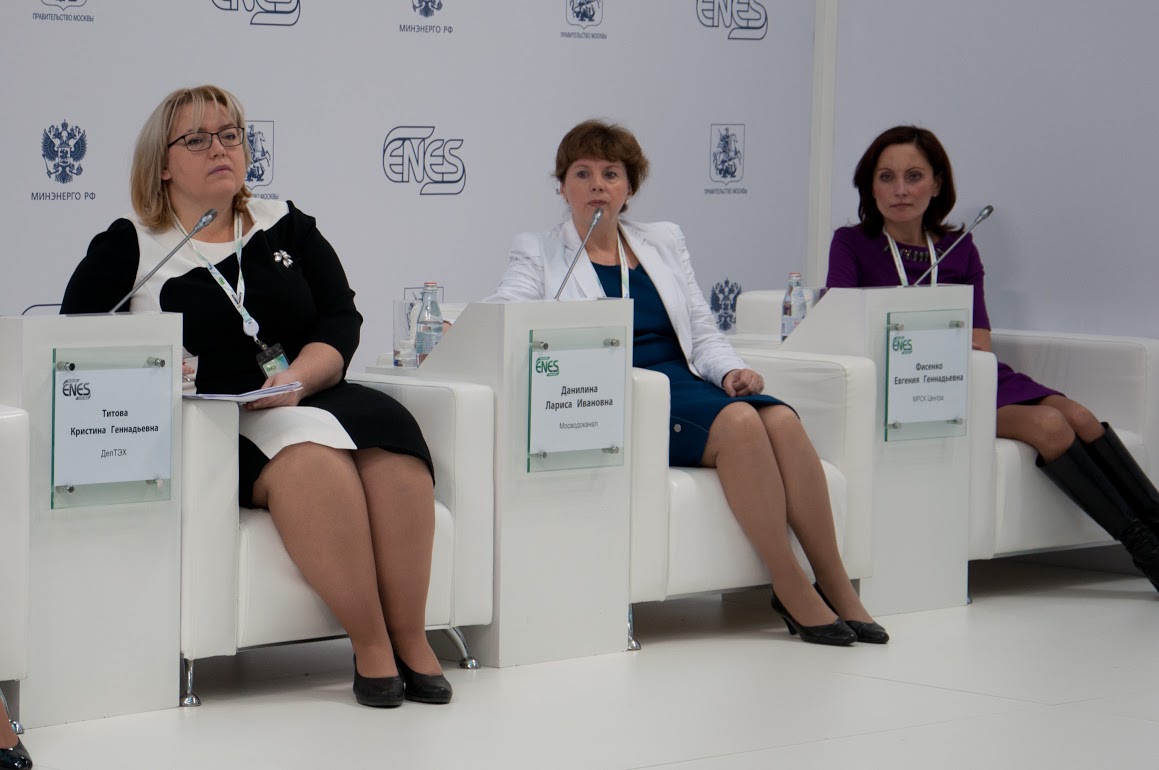 4
НАГРАЖДЕНИЕ
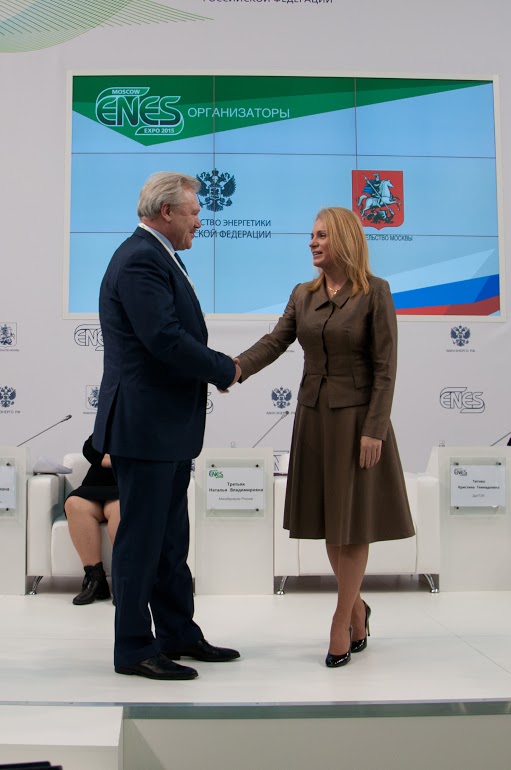 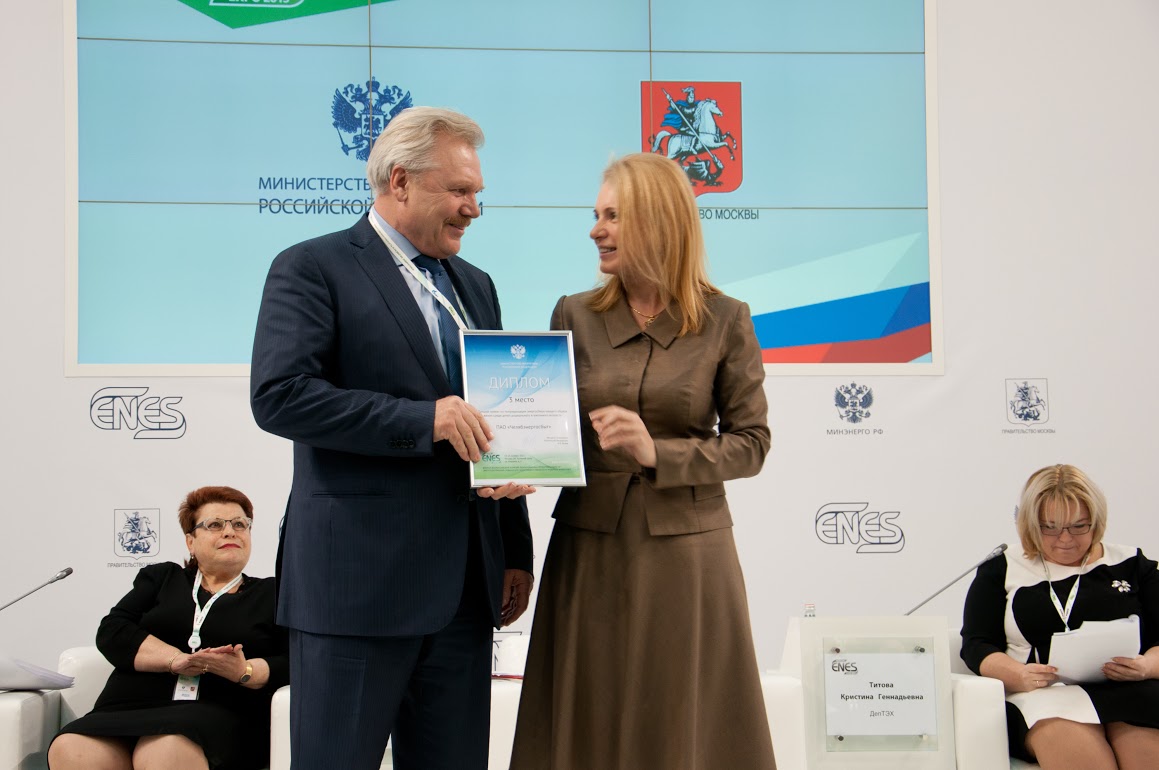 5
НАГРАЖДЕНИЕ
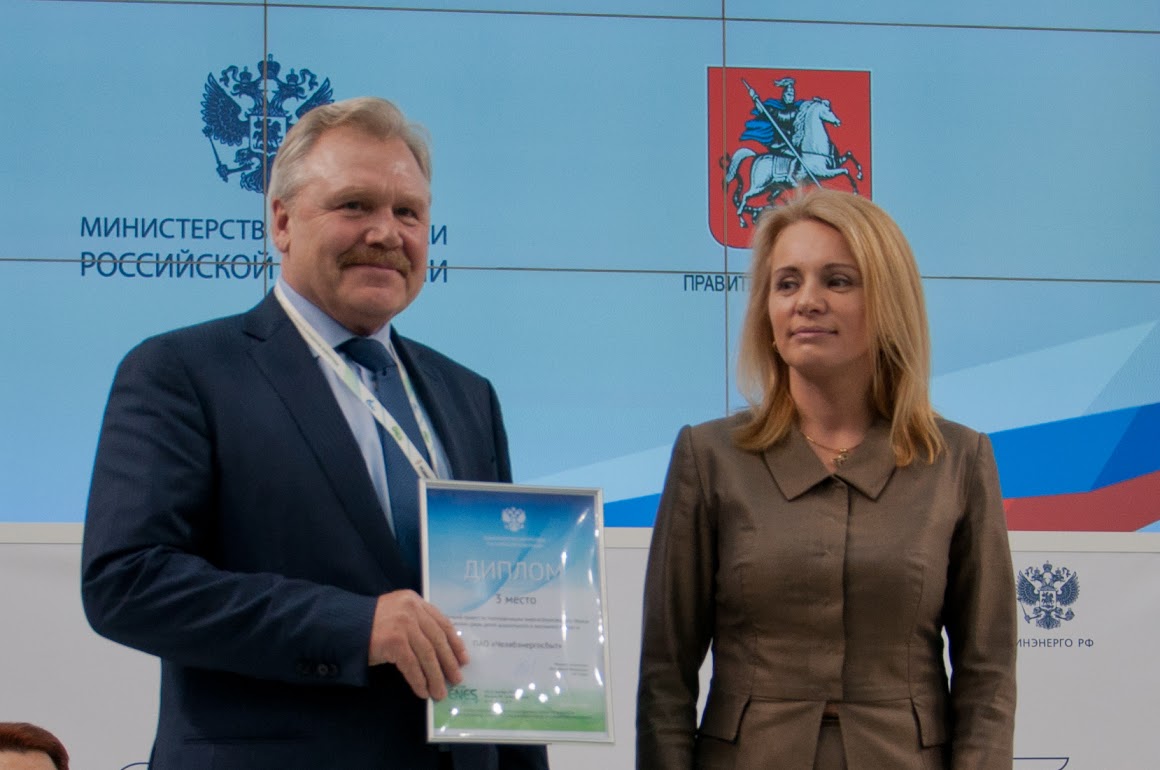 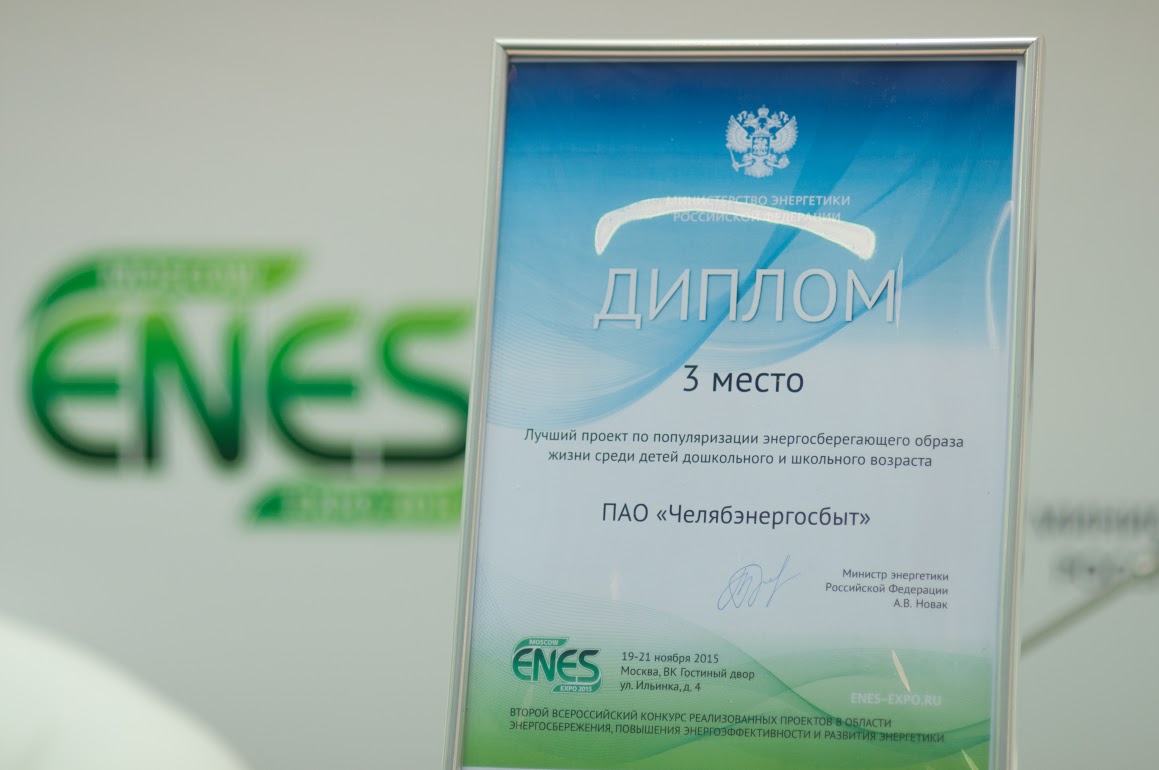 6
НАГРАЖДЕНИЕ
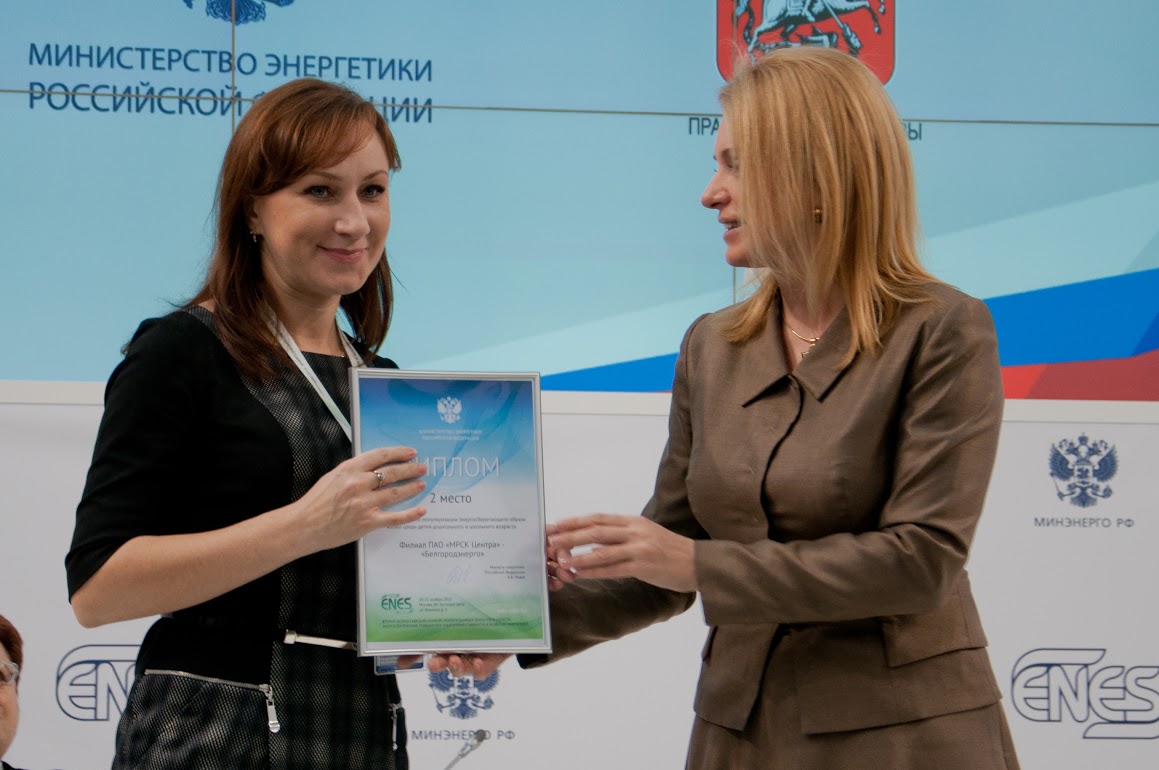 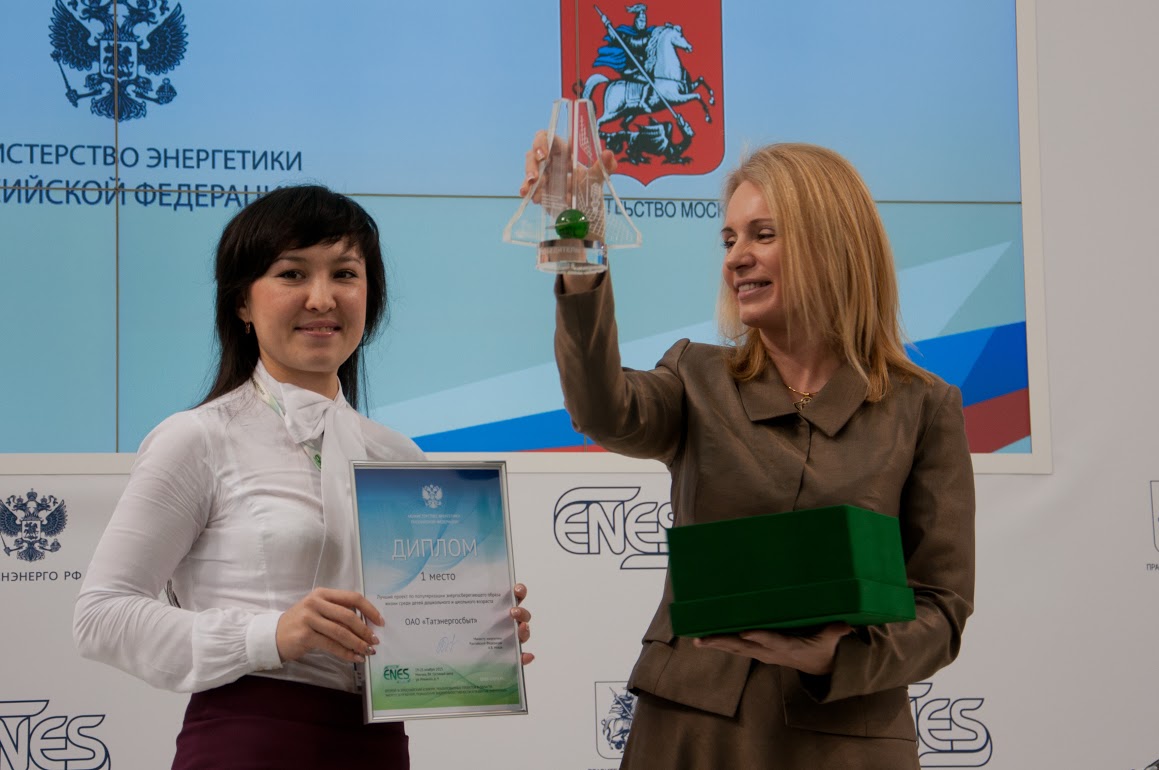 7
Познакомились с научными достижениями передовых компаний в области энергетики
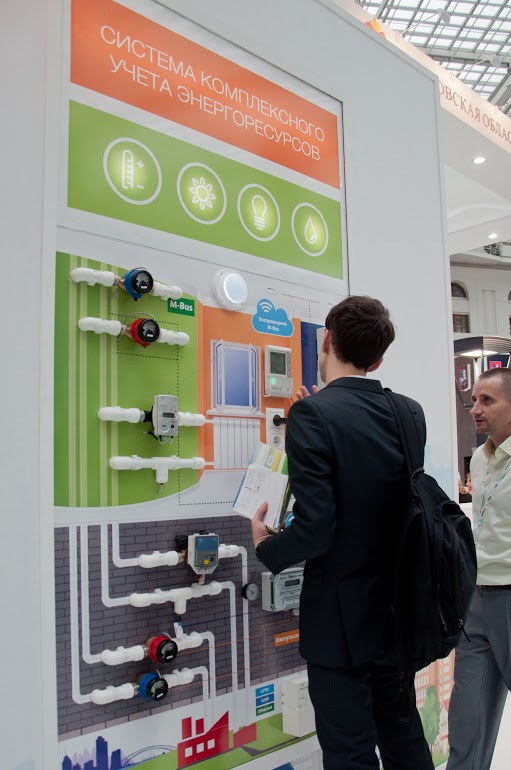 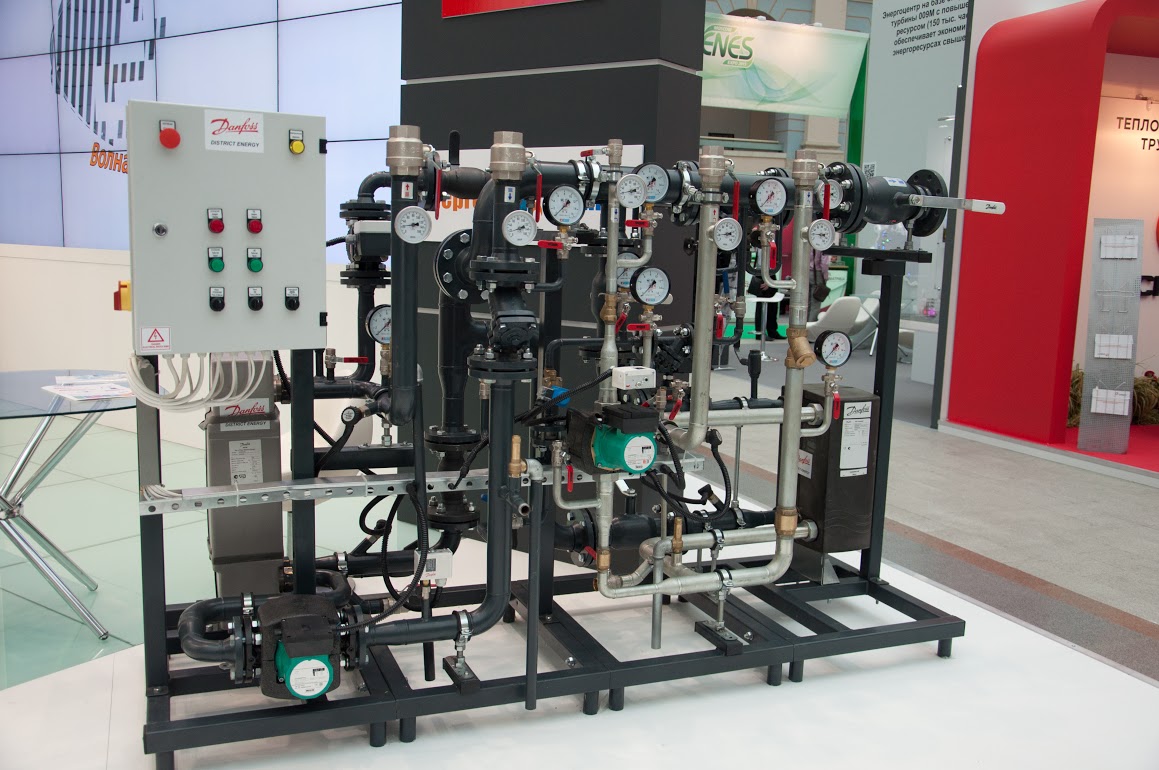 8
Ознакомление с научными достижениями передовых компаний в области энергетики
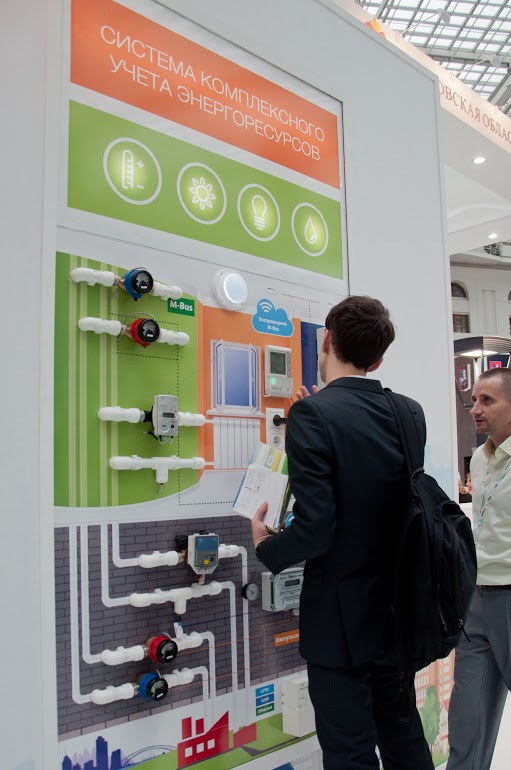 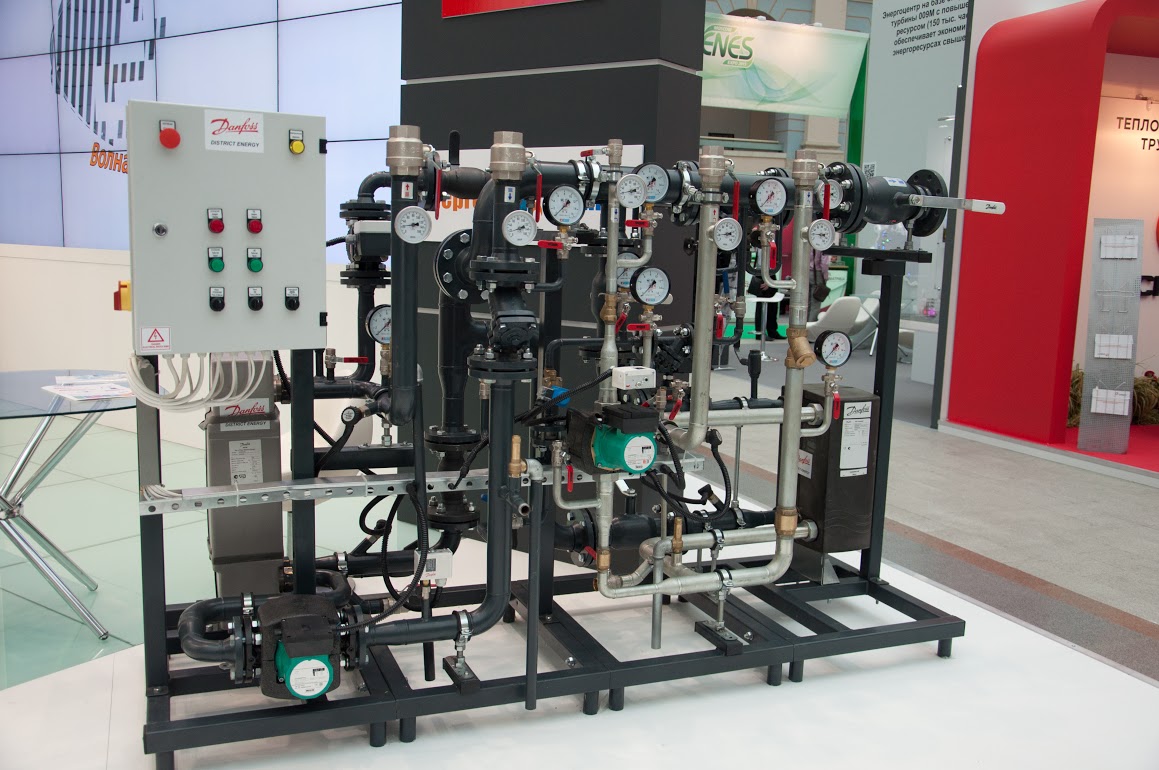 9
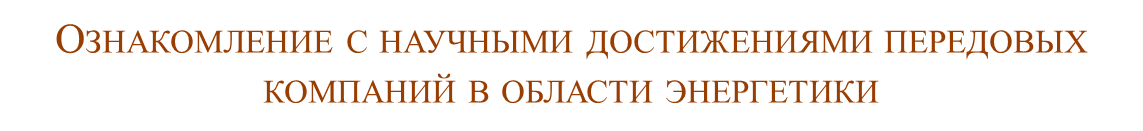 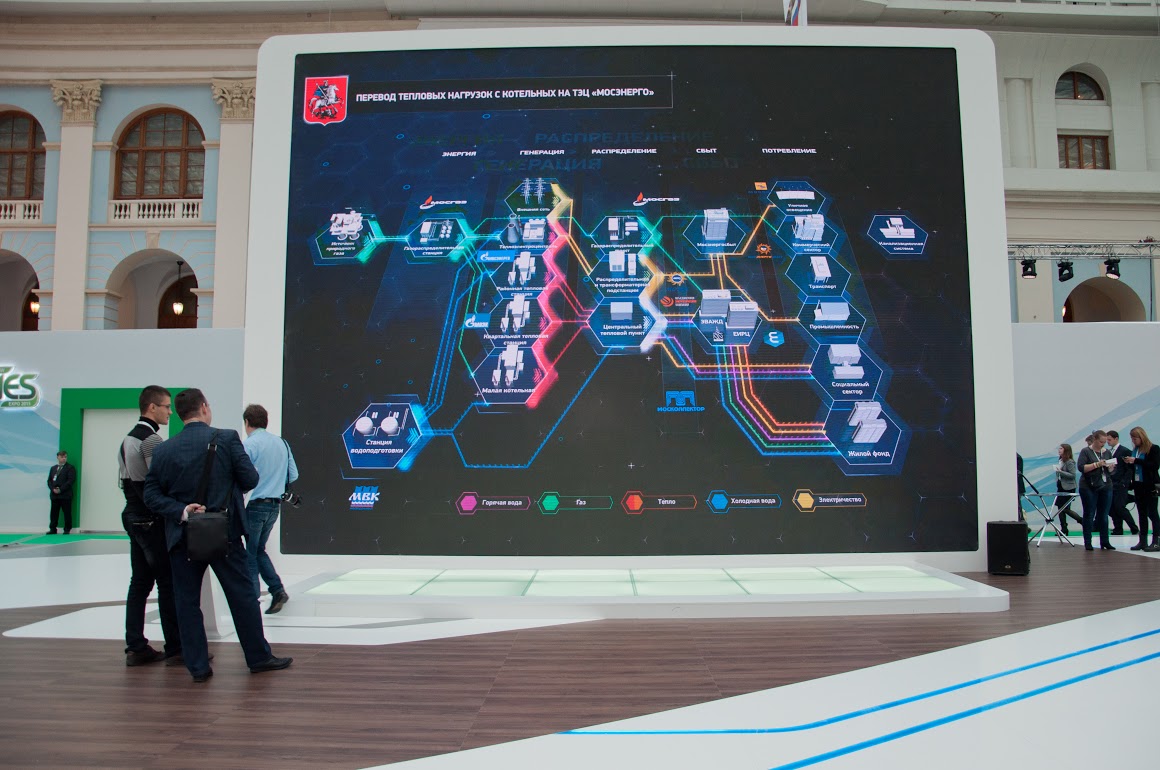 10
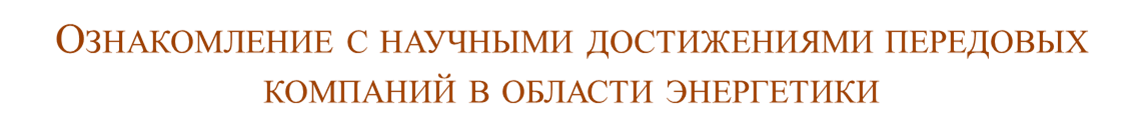 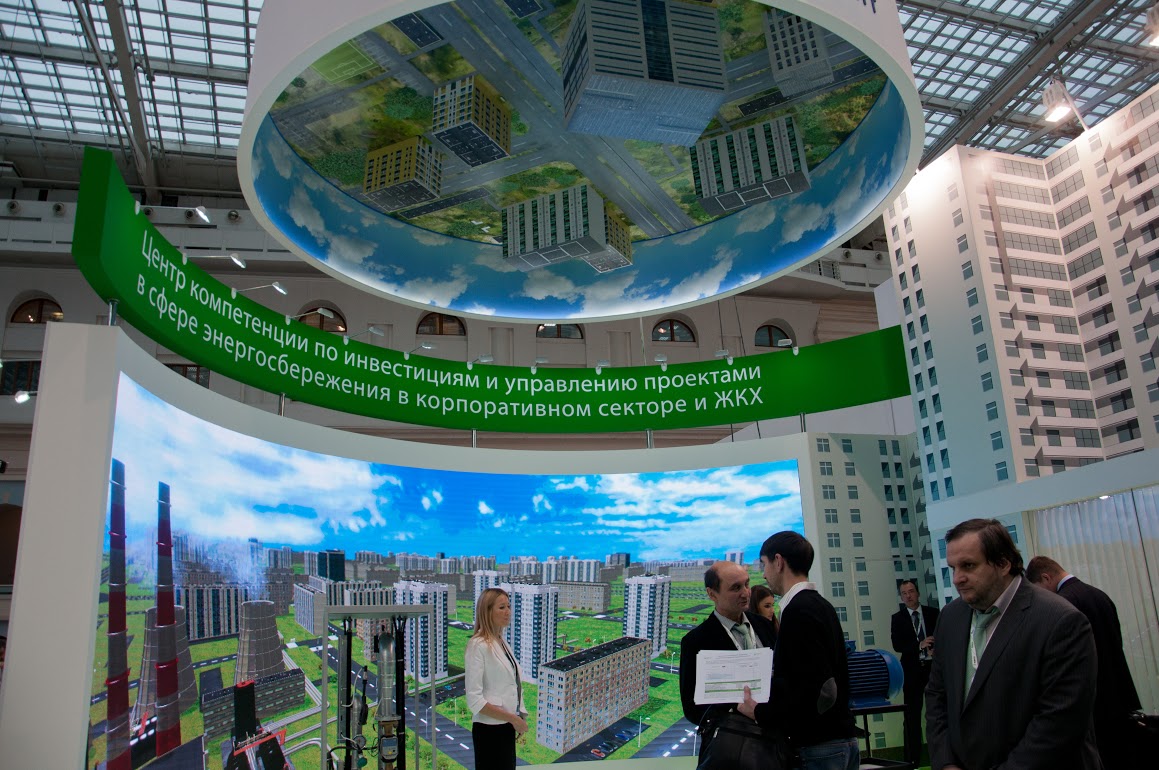 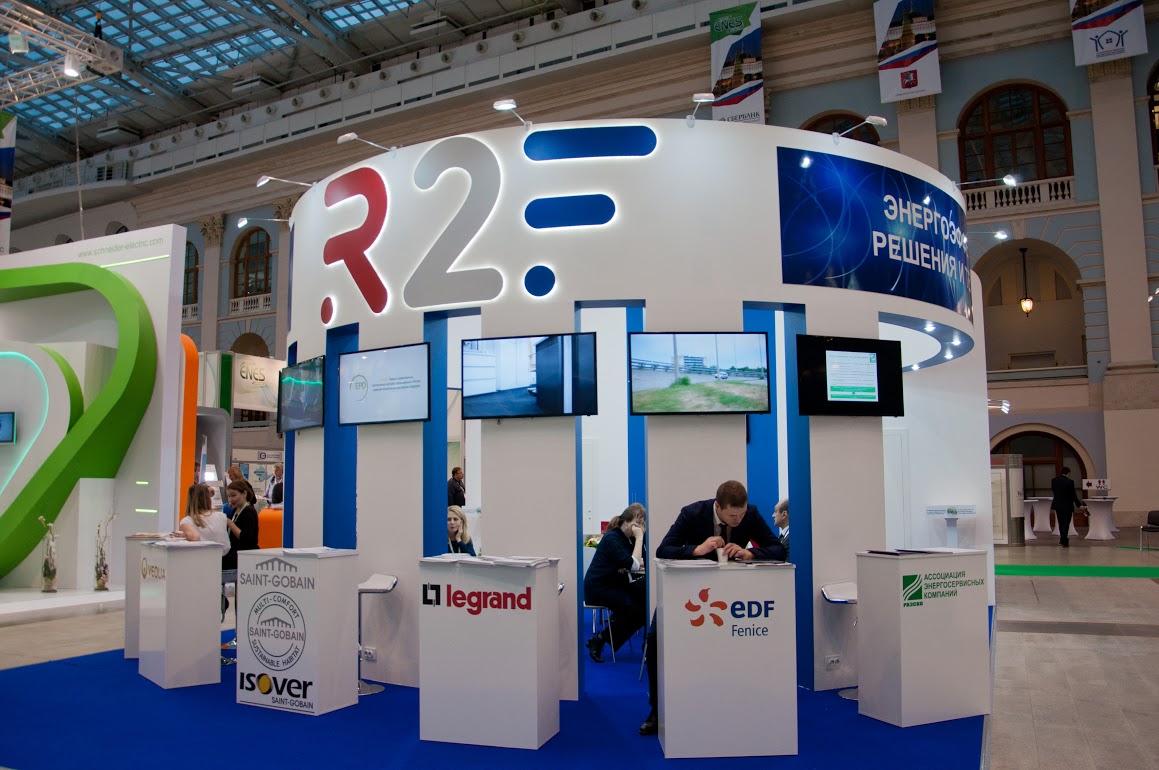 11
«ЭНЕРГОМАРАФОН»
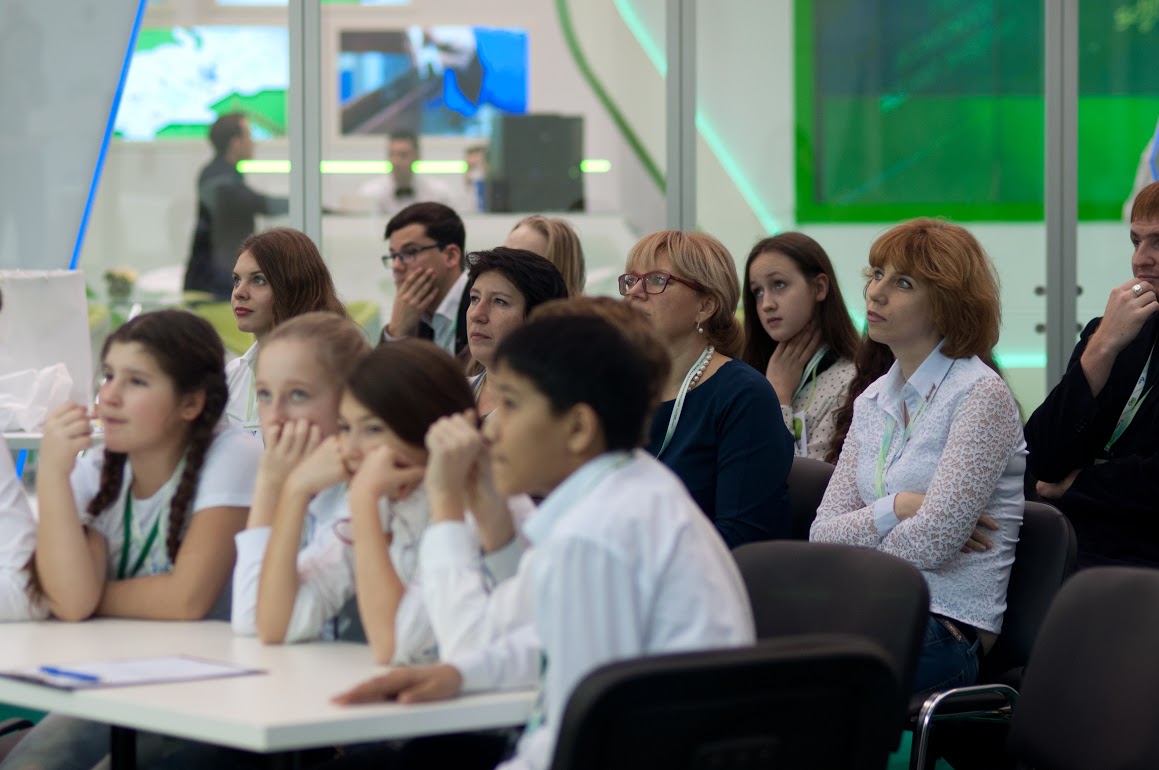 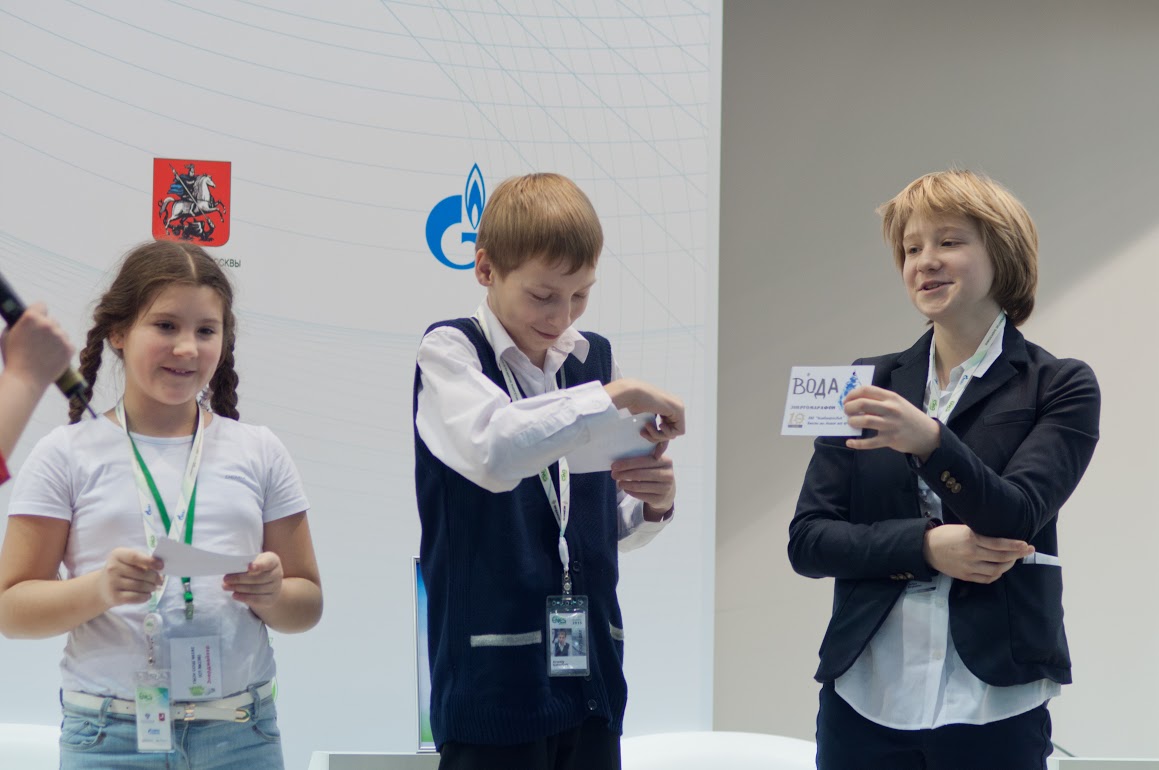 12
«ЭНЕРГОМАРАФОН»
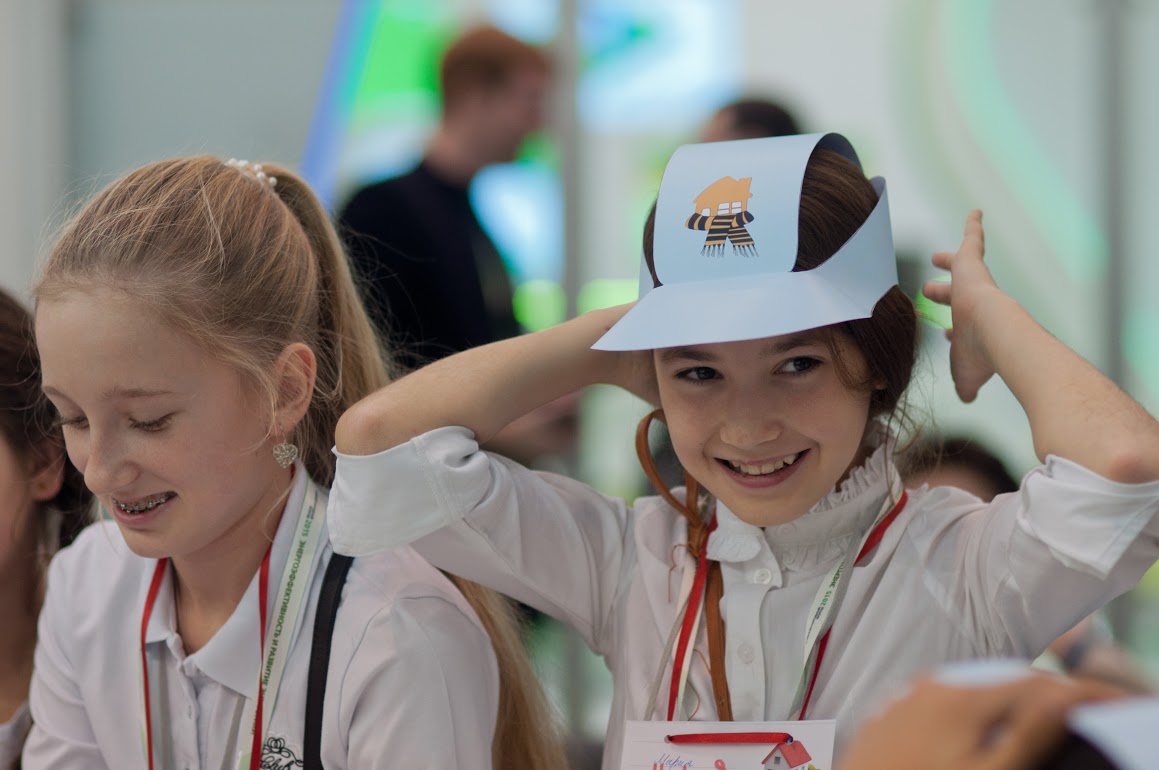 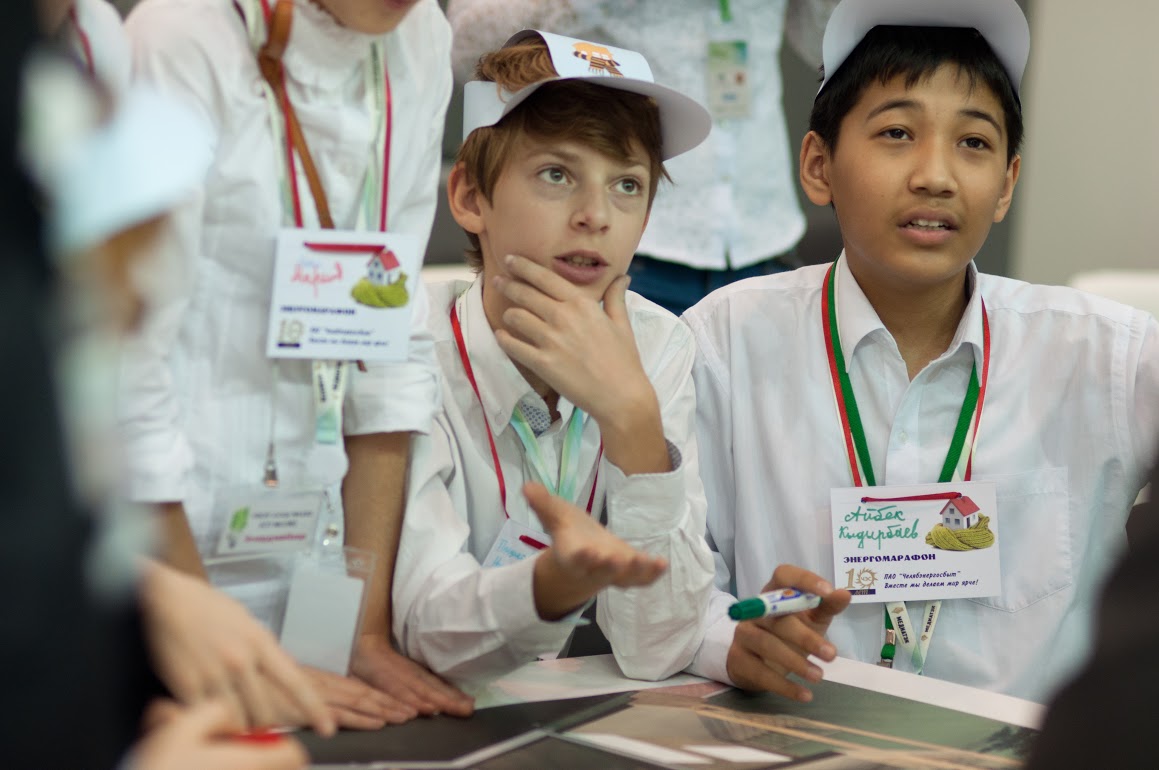 13
«ЭНЕРГОМАРАФОН»
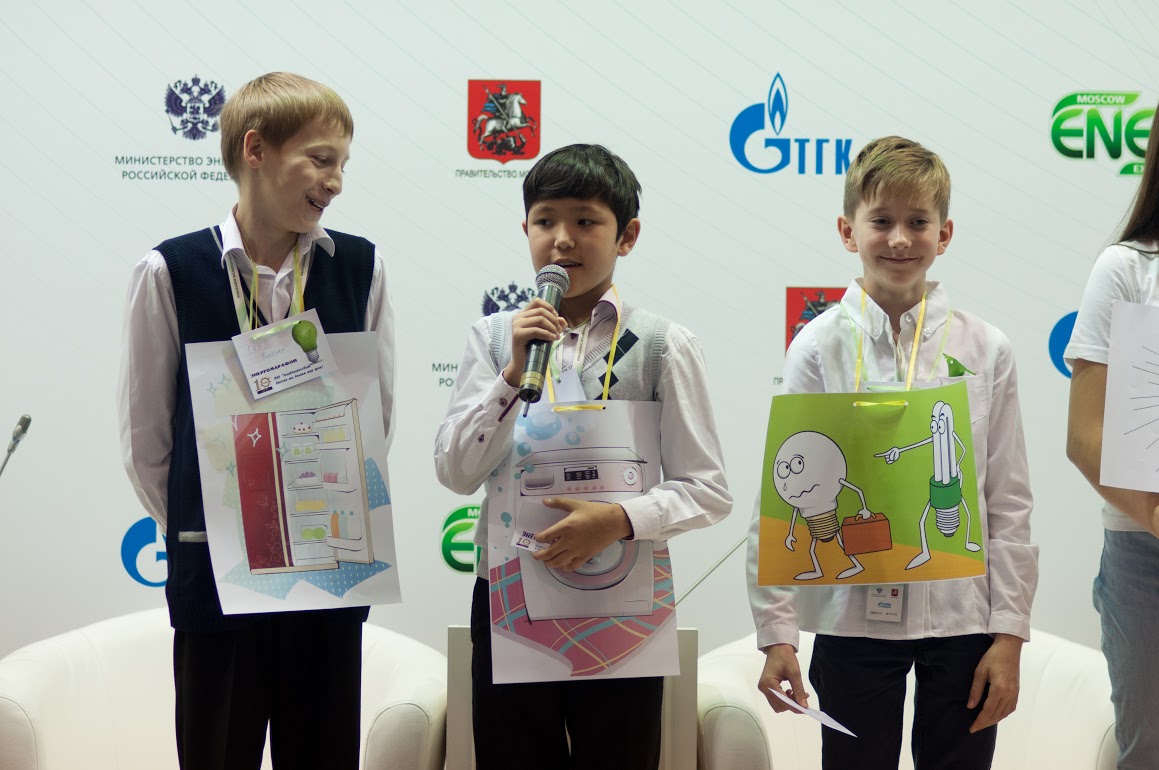 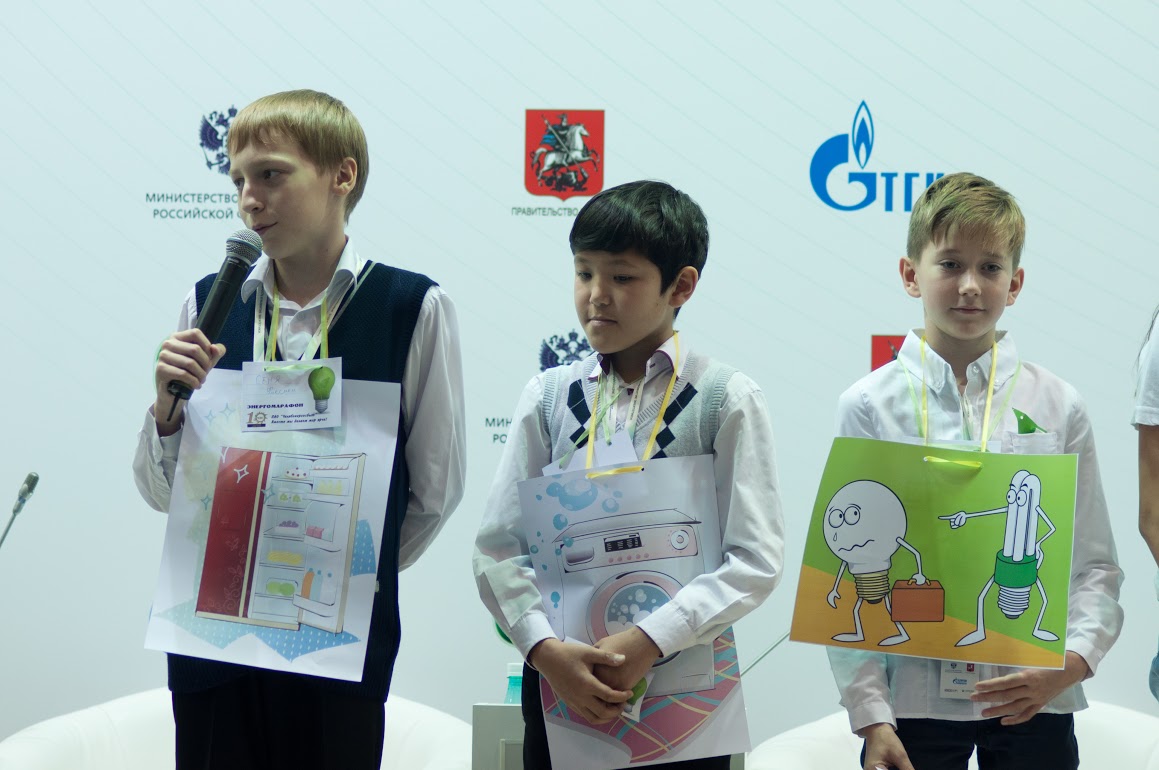 14
«ЭНЕРГОМАРАФОН»
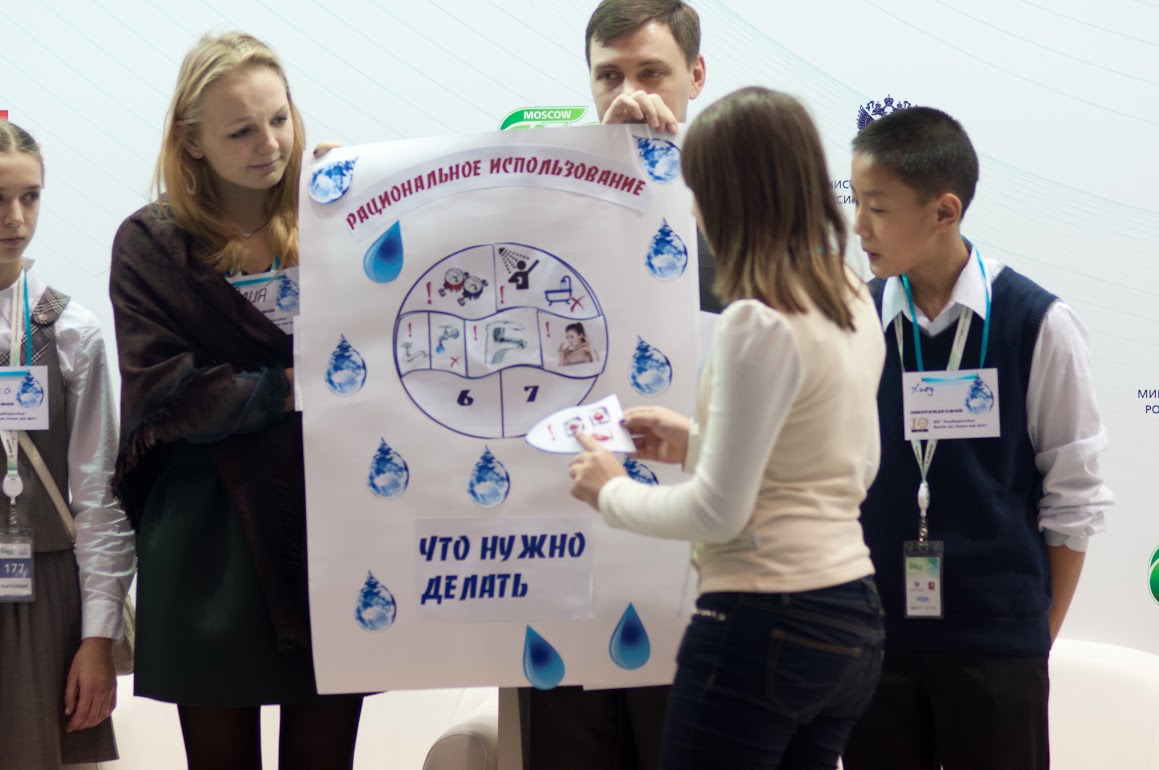 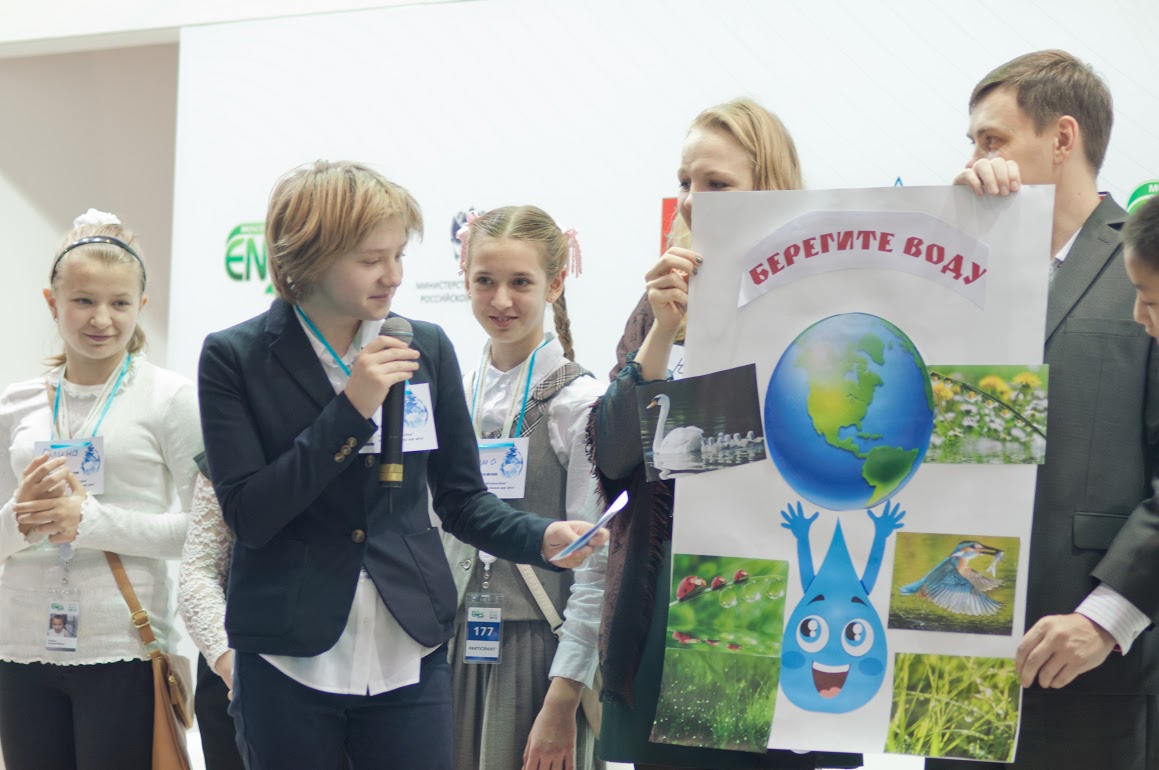 15
«ЭНЕРГОМАРАФОН»
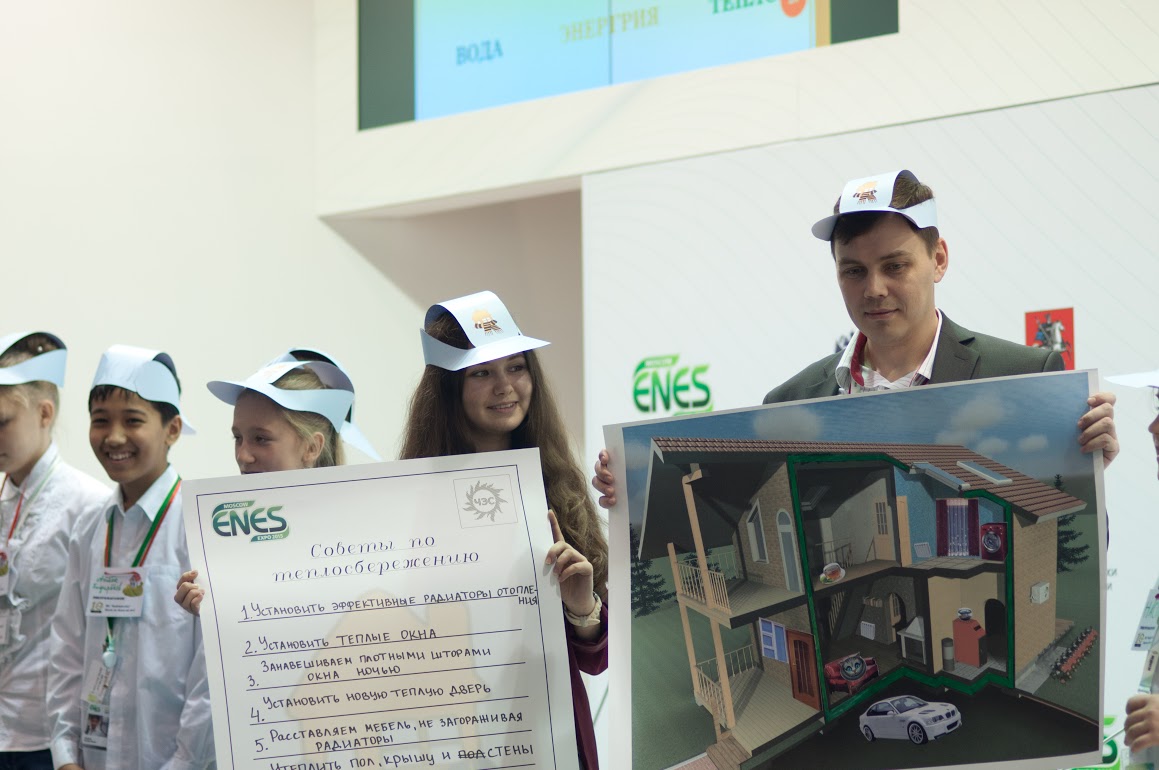 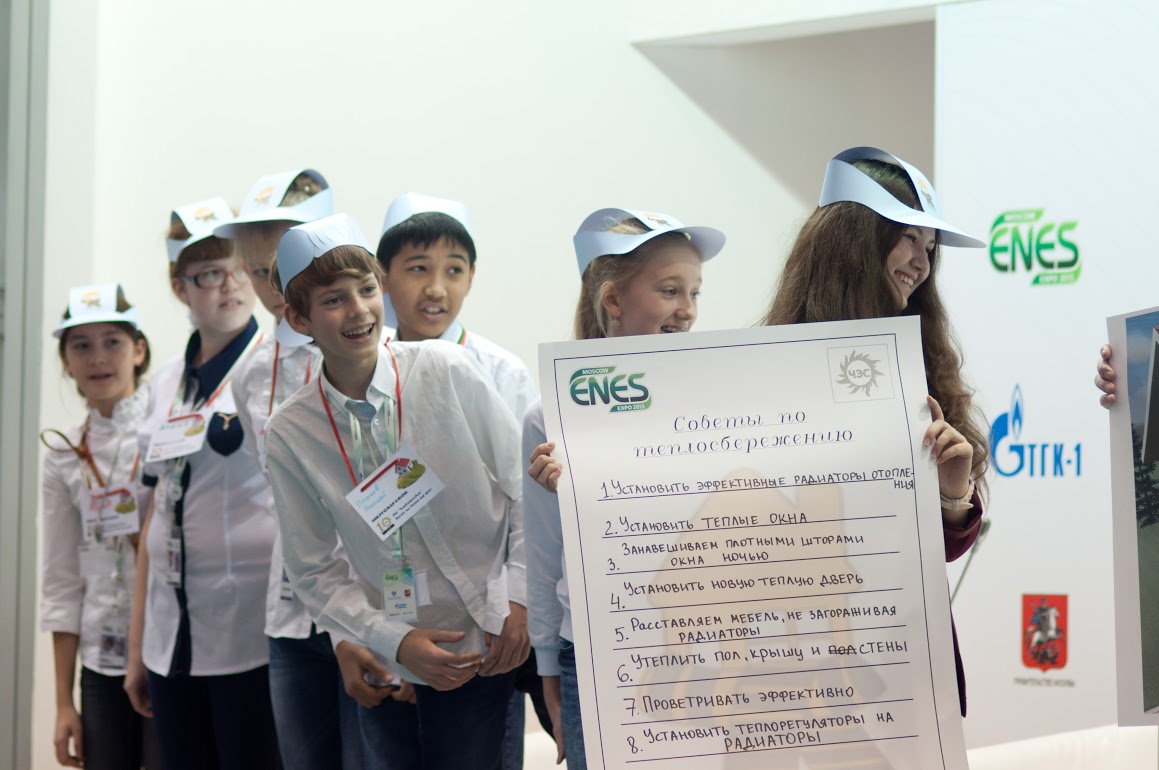 16
«ЭНЕРГОМАРАФОН»
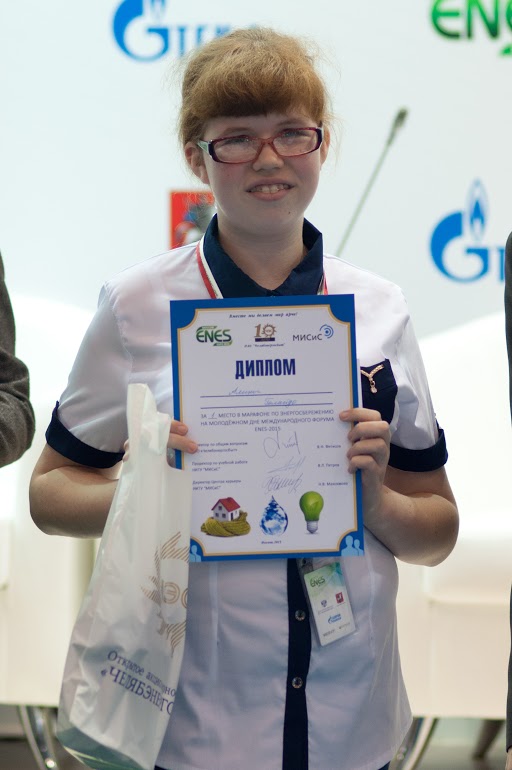 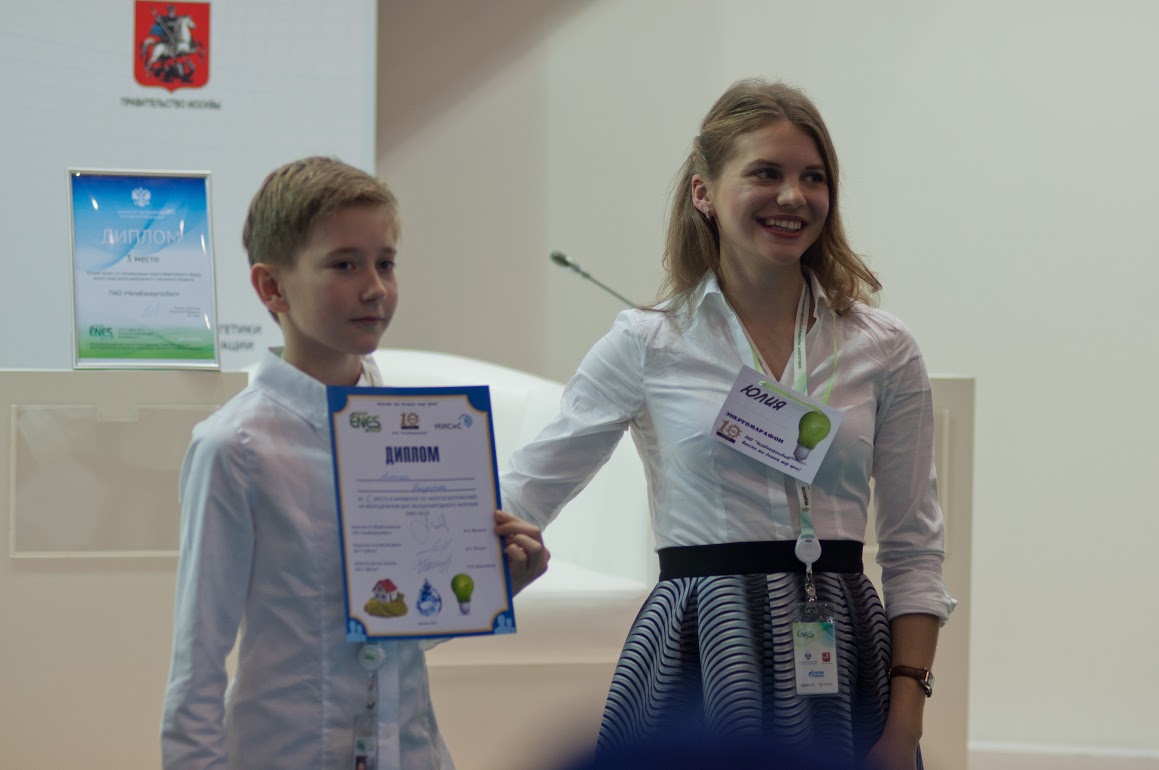 17
«ЭНЕРГОМАРАФОН»
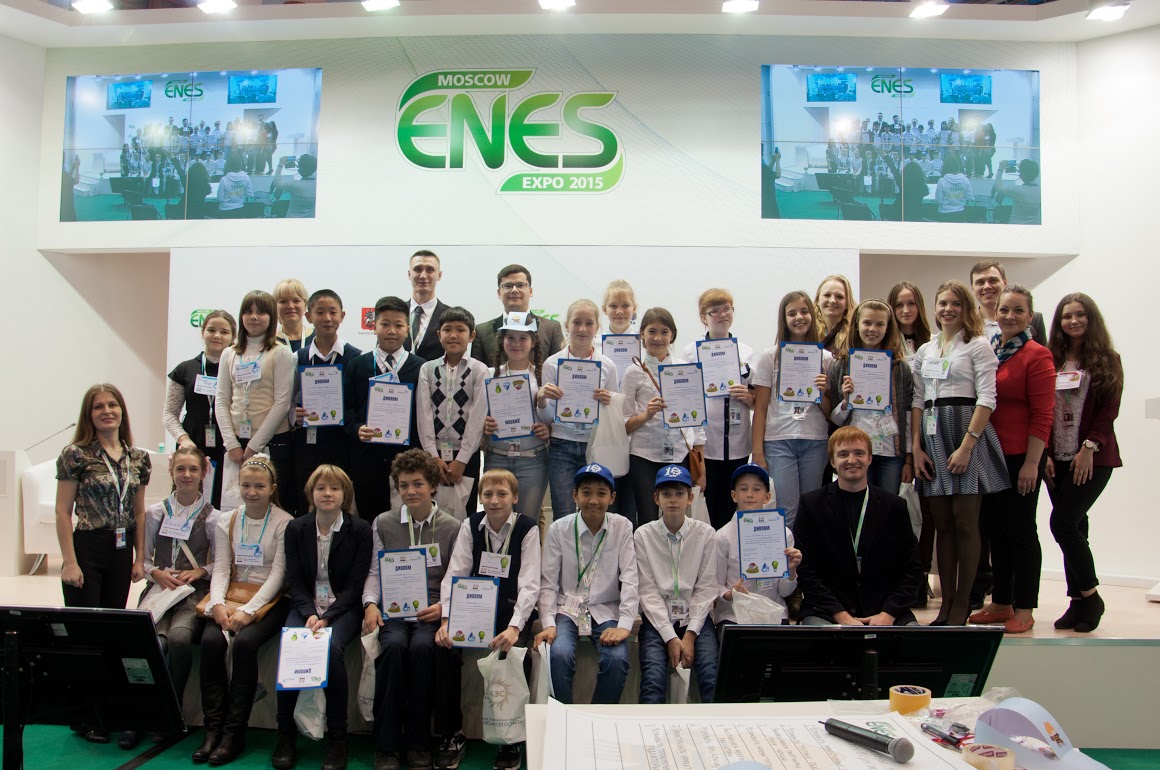 18
Посещение Зам. Министра А.Ю. Инюциным
«Энергомарафона»
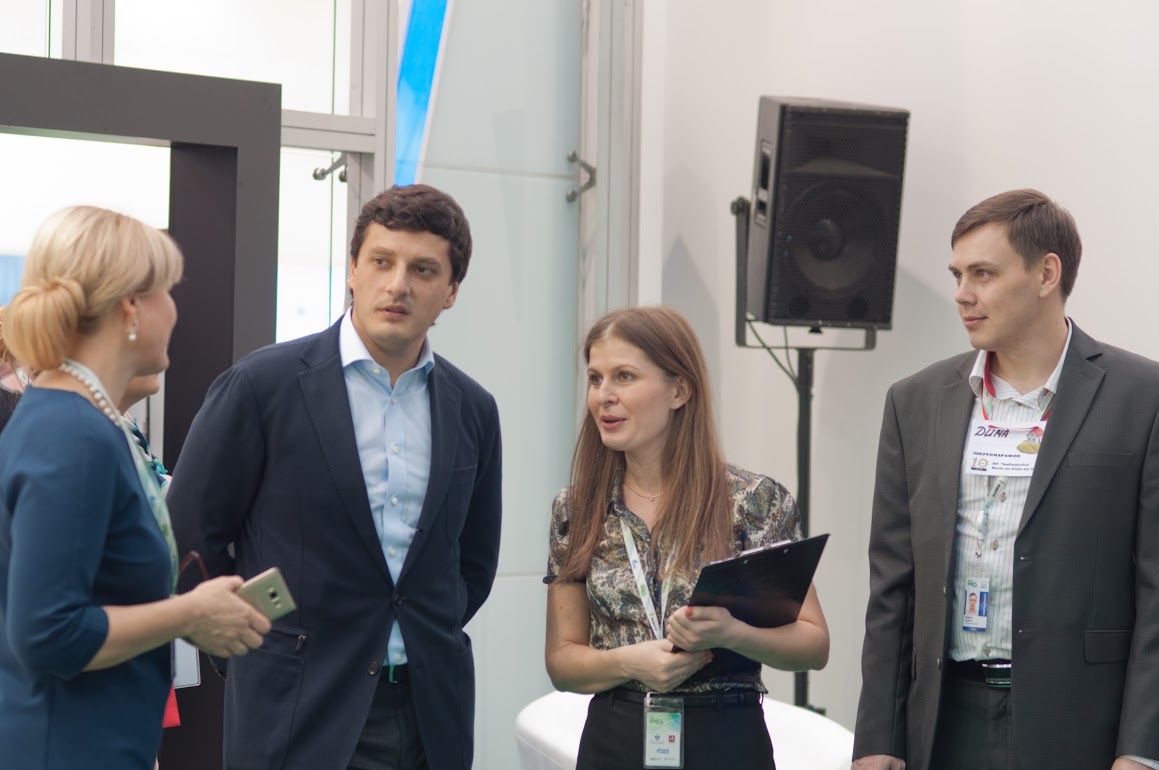 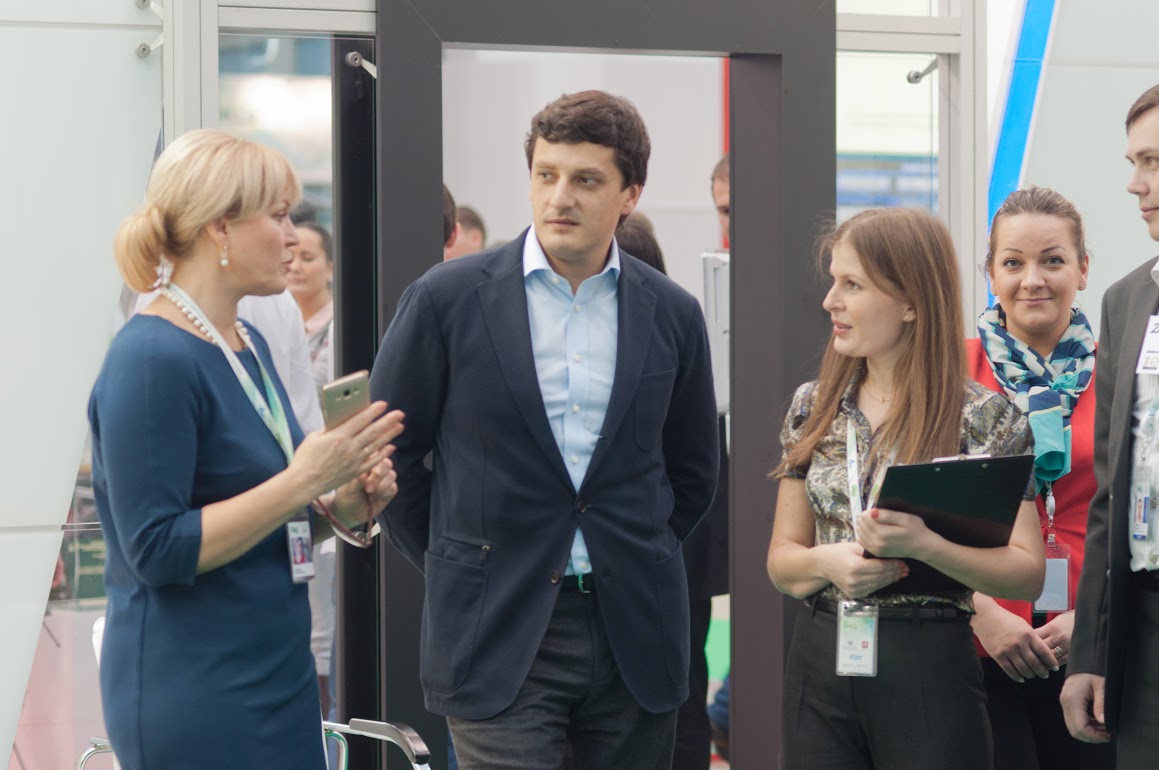 19
«ЭНЕРГОМАРАФОН»
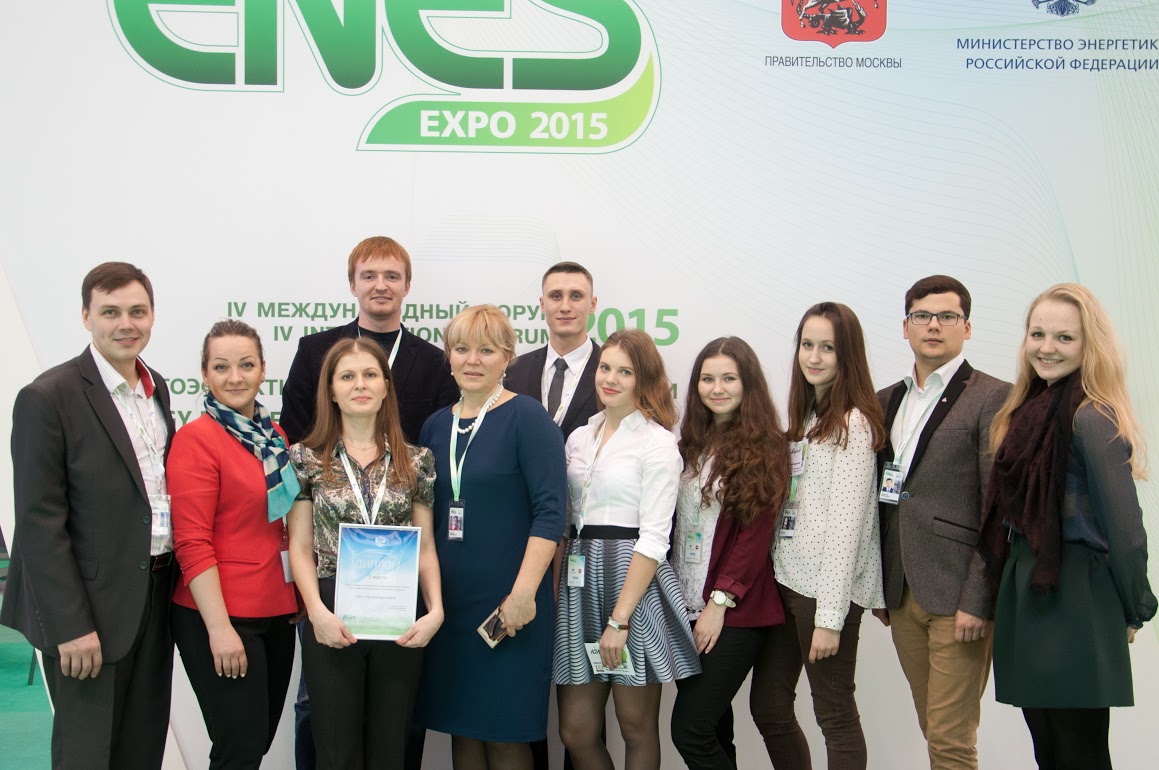 20
Встреча «без галстуков»
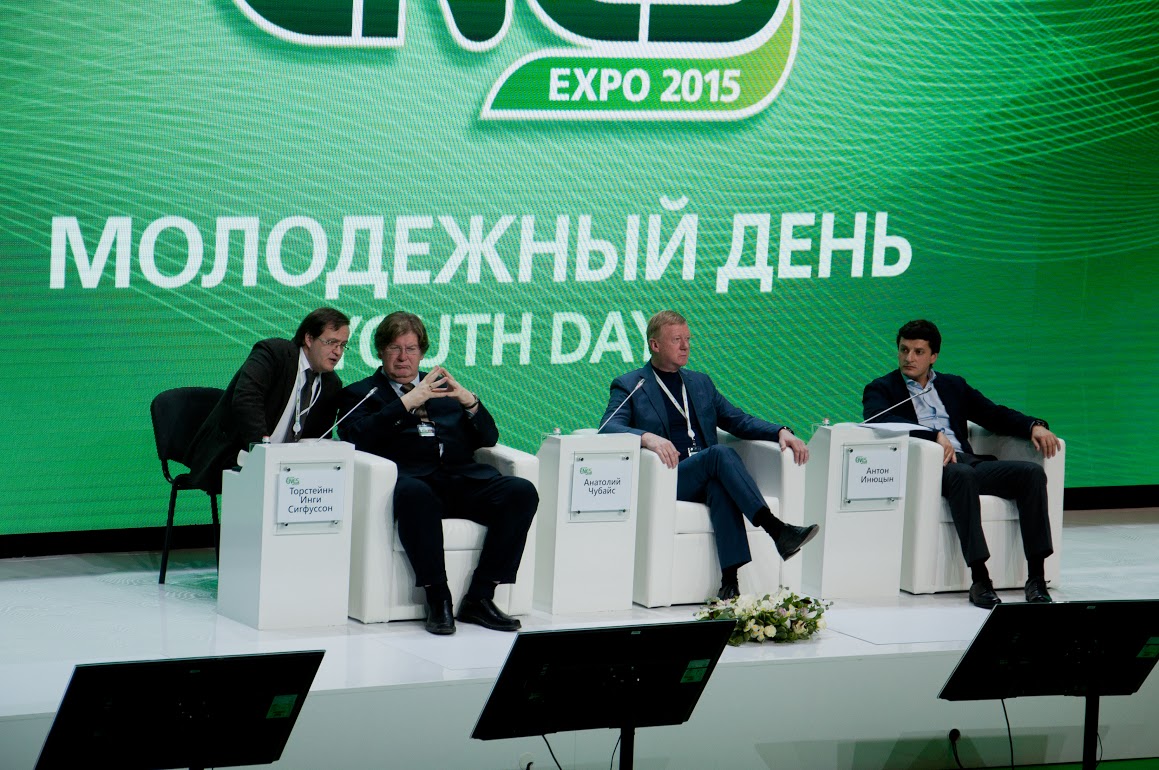 21
Встреча «без галстуков»
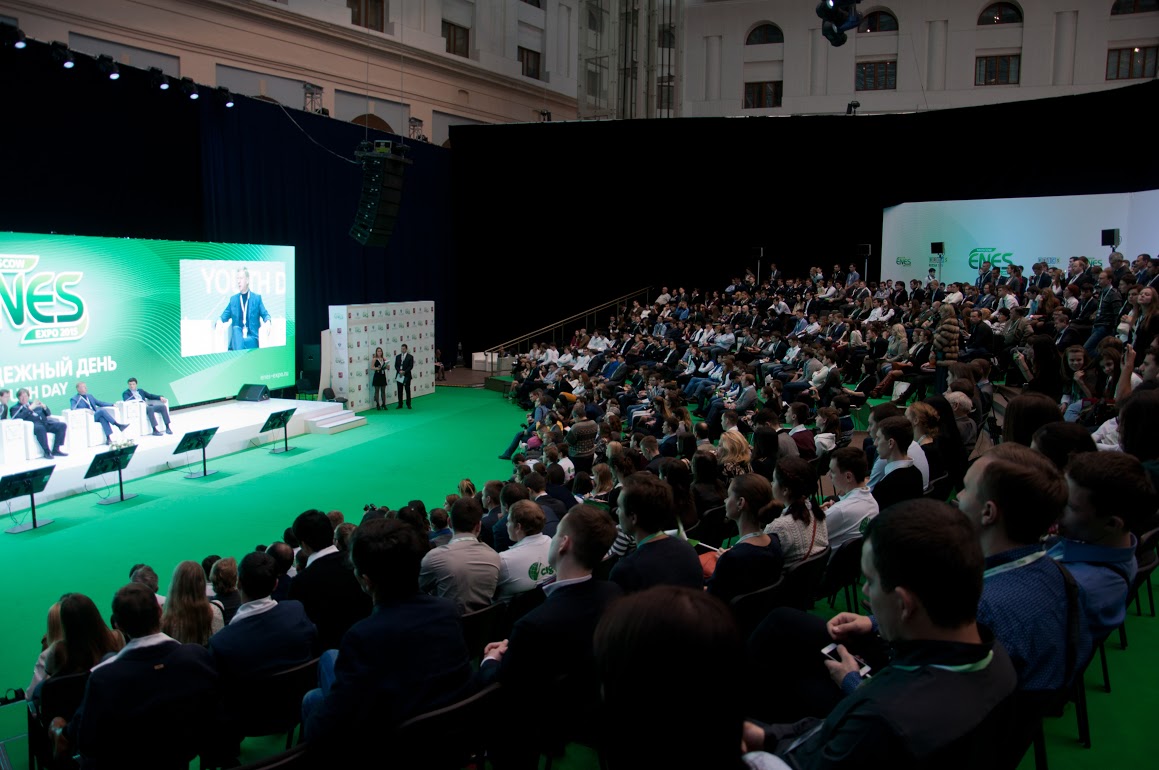 22